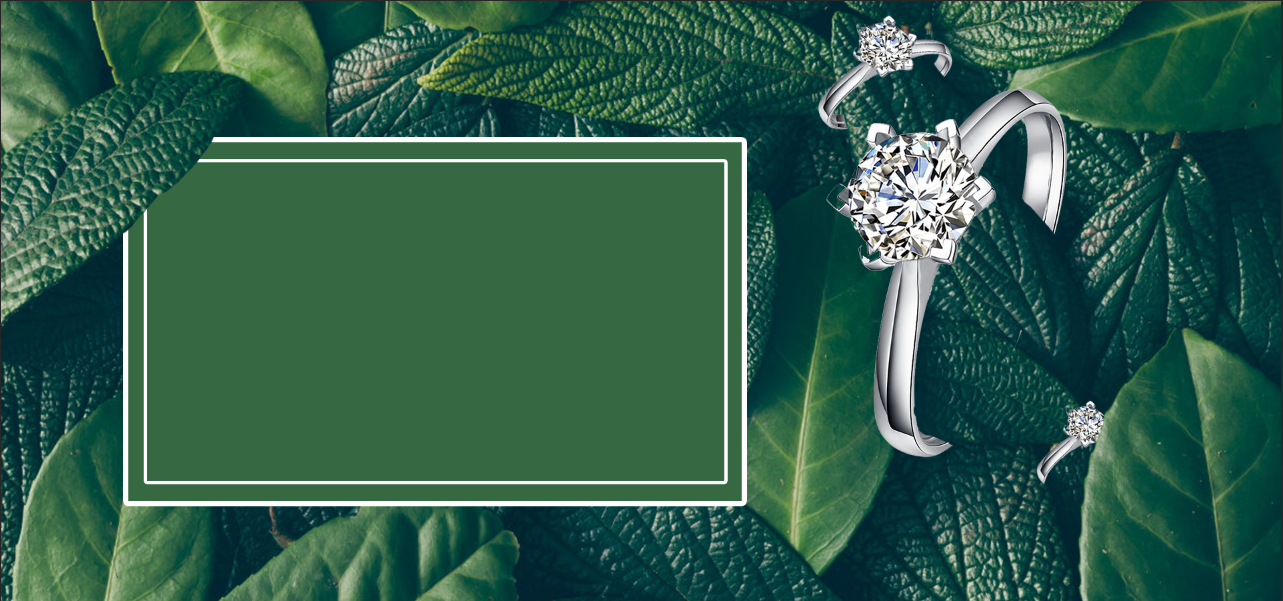 爱意满满 势不可挡
20XX最新款 惊喜上市
女神必备
立即抢购
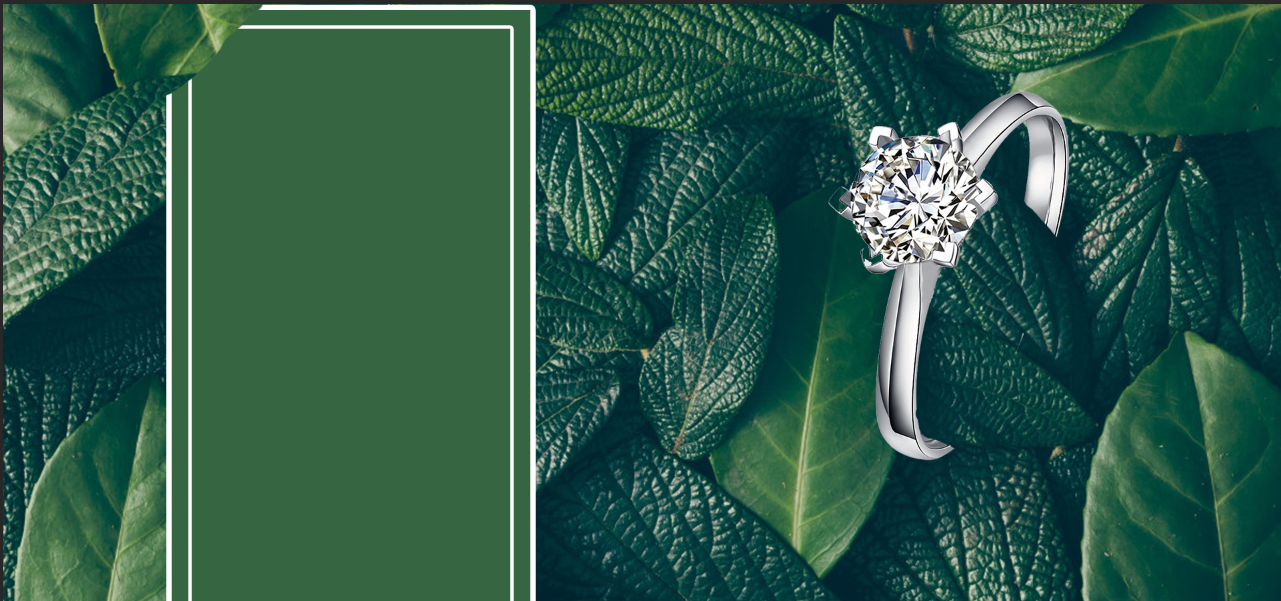 目录
01
02
03
04
产品特色
产品优势
市场分析
前景预测
输入你的内容输入你的内容
输入你的内容输入你的内容
输入你的内容输入你的内容
输入你的内容输入你的内容
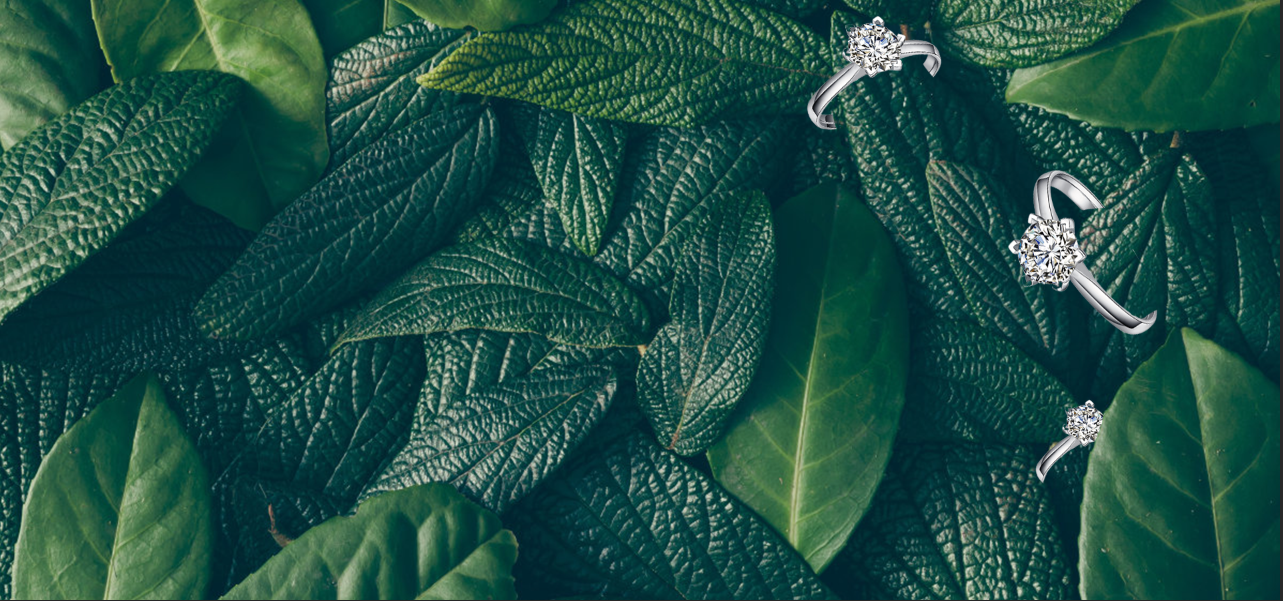 01    产品特色
输入你的内容输入你的内容输入你的内输入你的内容输入你的内容
点击输入标题
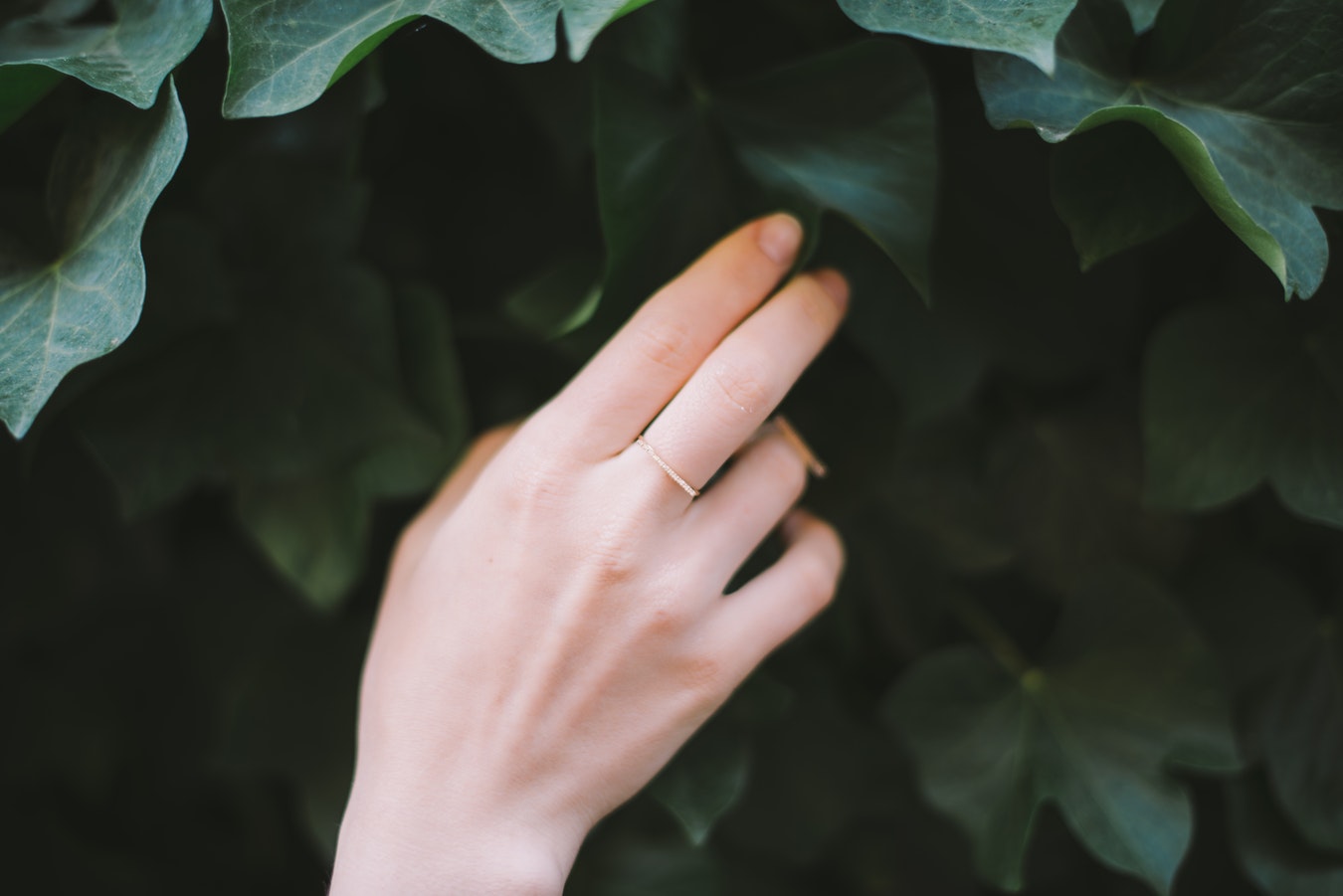 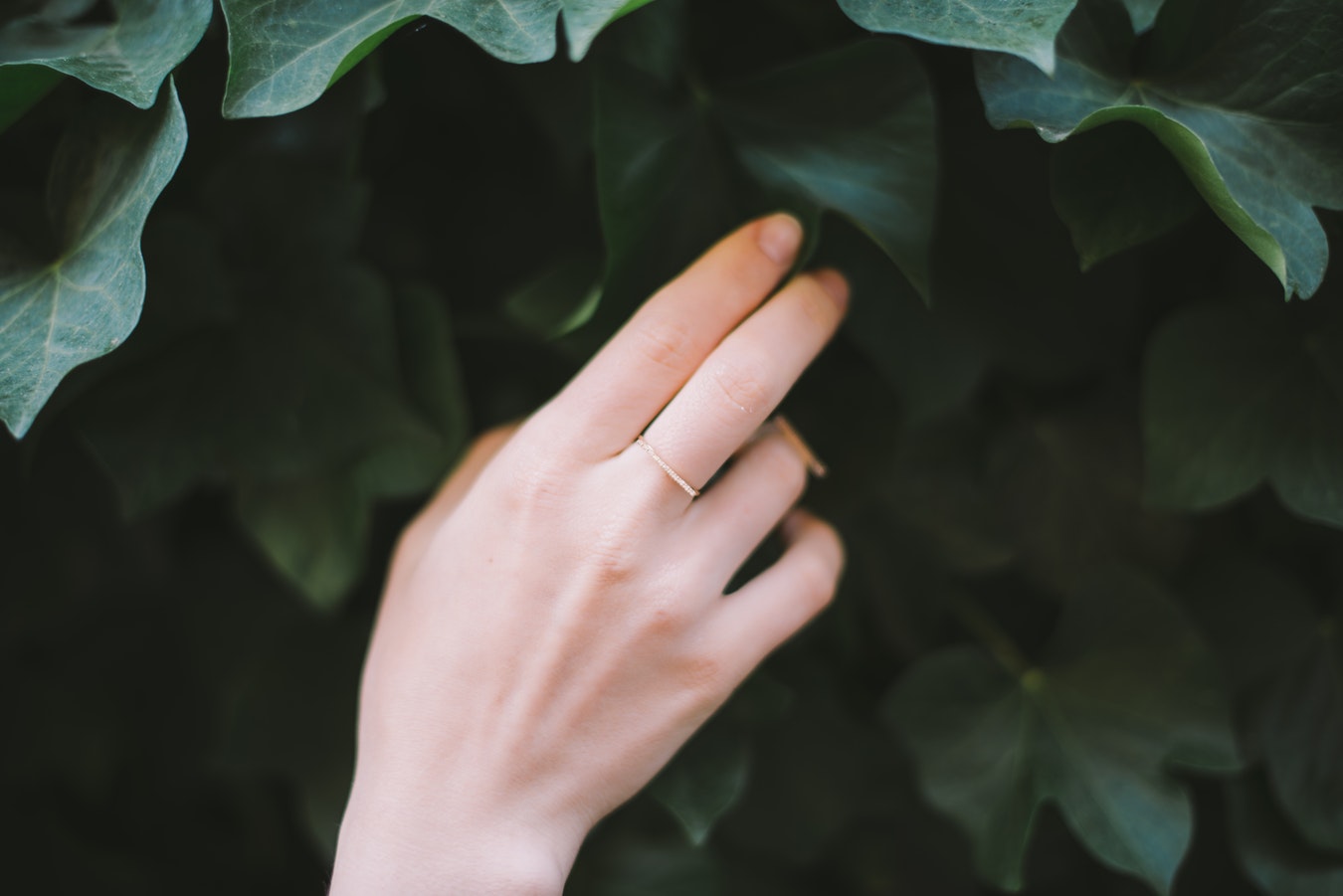 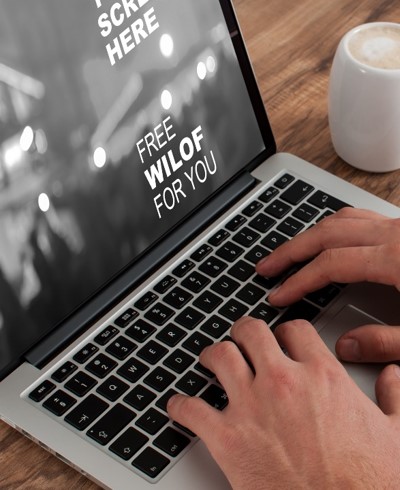 标题文字添加
标题文字添加
标题文字添加
标题文字添加
用户可以在投影仪或者计算机上进行演示也可以将制作成胶片
用户可以在投影仪或者计算机上进行演示也可以将制作成胶片
用户可以在投影仪或者计算机上进行演示也可以将制作成胶片
用户可以在投影仪或者计算机上进行演示也可以将制作成胶片
点击输入标题
输入标题文本
输入标题文本
请替换文字内容，修改文字内容，也可以直接复制你的内容到此。请替换文字内容，修改
请替换文字内容，修改文字内容，也可以直接复制你的内容到此。请替换文字内容，修改
标题文本预设
输入标题文本
输入标题文本
请替换文字内容，修改文字内容，也可以直接复制你的内容到此。请替换文字内容，修改
请替换文字内容，修改文字内容，也可以直接复制你的内容到此。请替换文字内容，修改
点击输入标题
01
STEP
05
STEP
04
STEP
03
STEP
02
STEP
点击添加文本    
点击添加文本点击添加文本    
点击添加文本
点击添加文本    
点击添加文本点击添加文本    
点击添加文本
点击添加文本    
点击添加文本点击添加文本    
点击添加文本
点击添加文本    
点击添加文本点击添加文本    
点击添加文本
点击输入标题
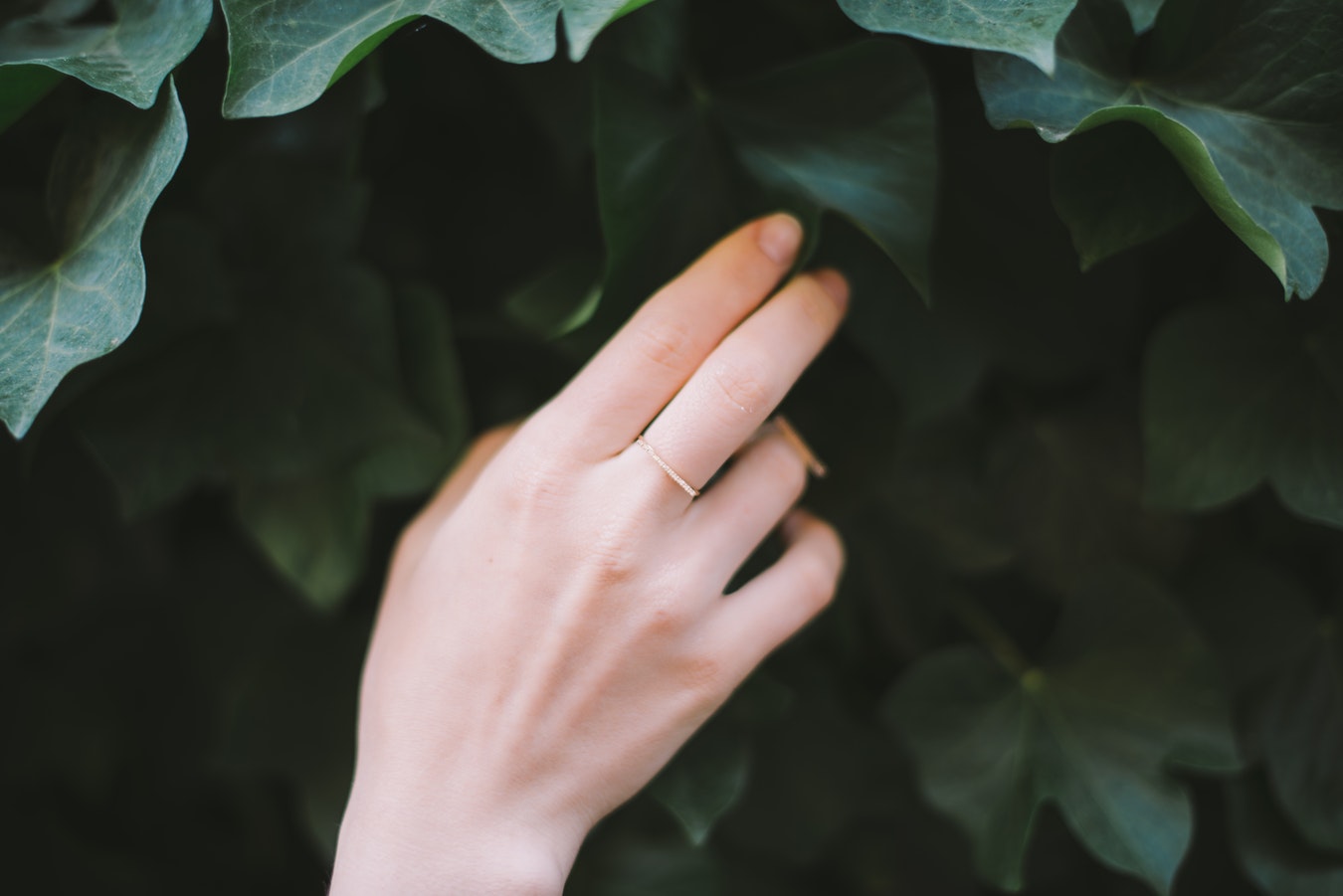 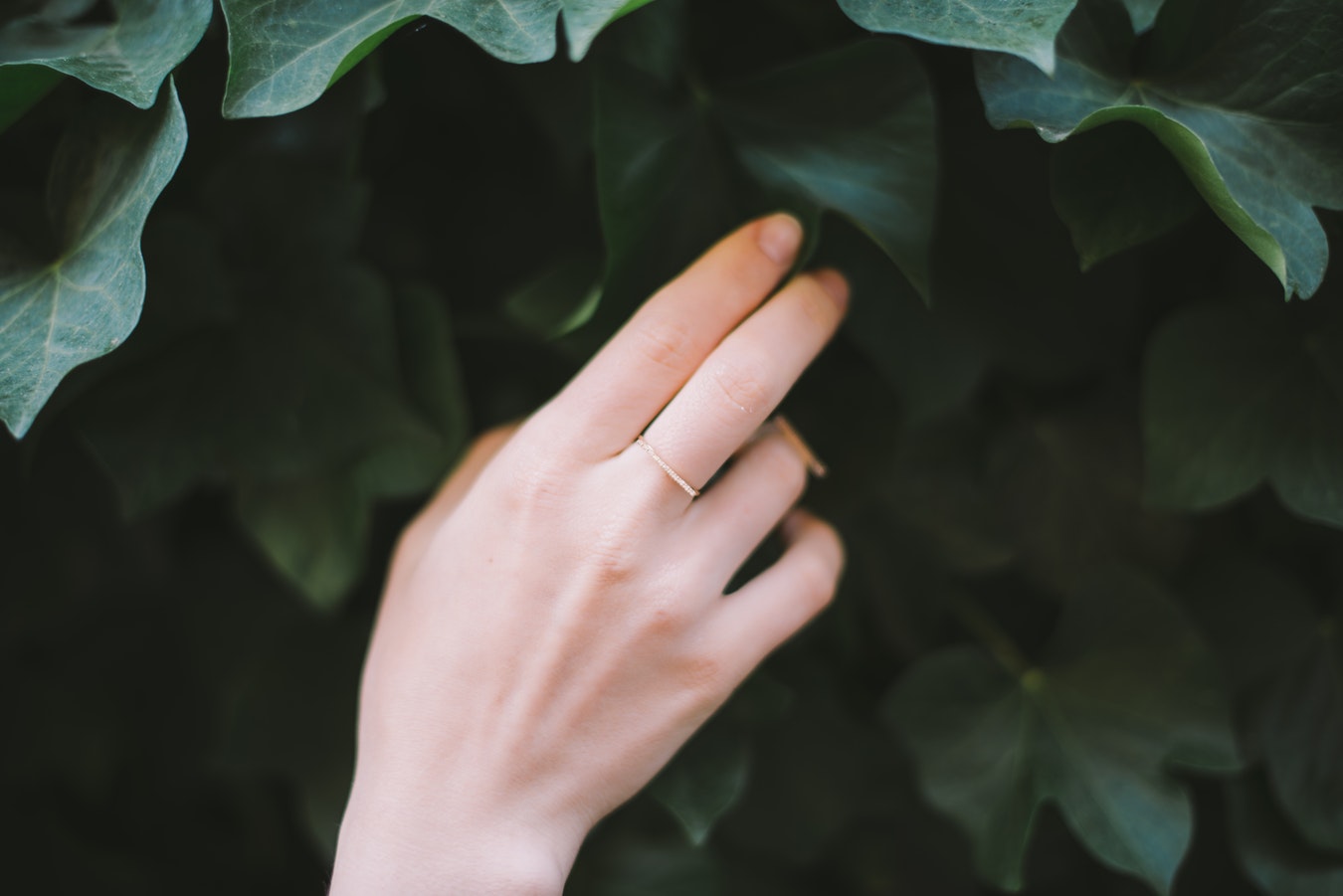 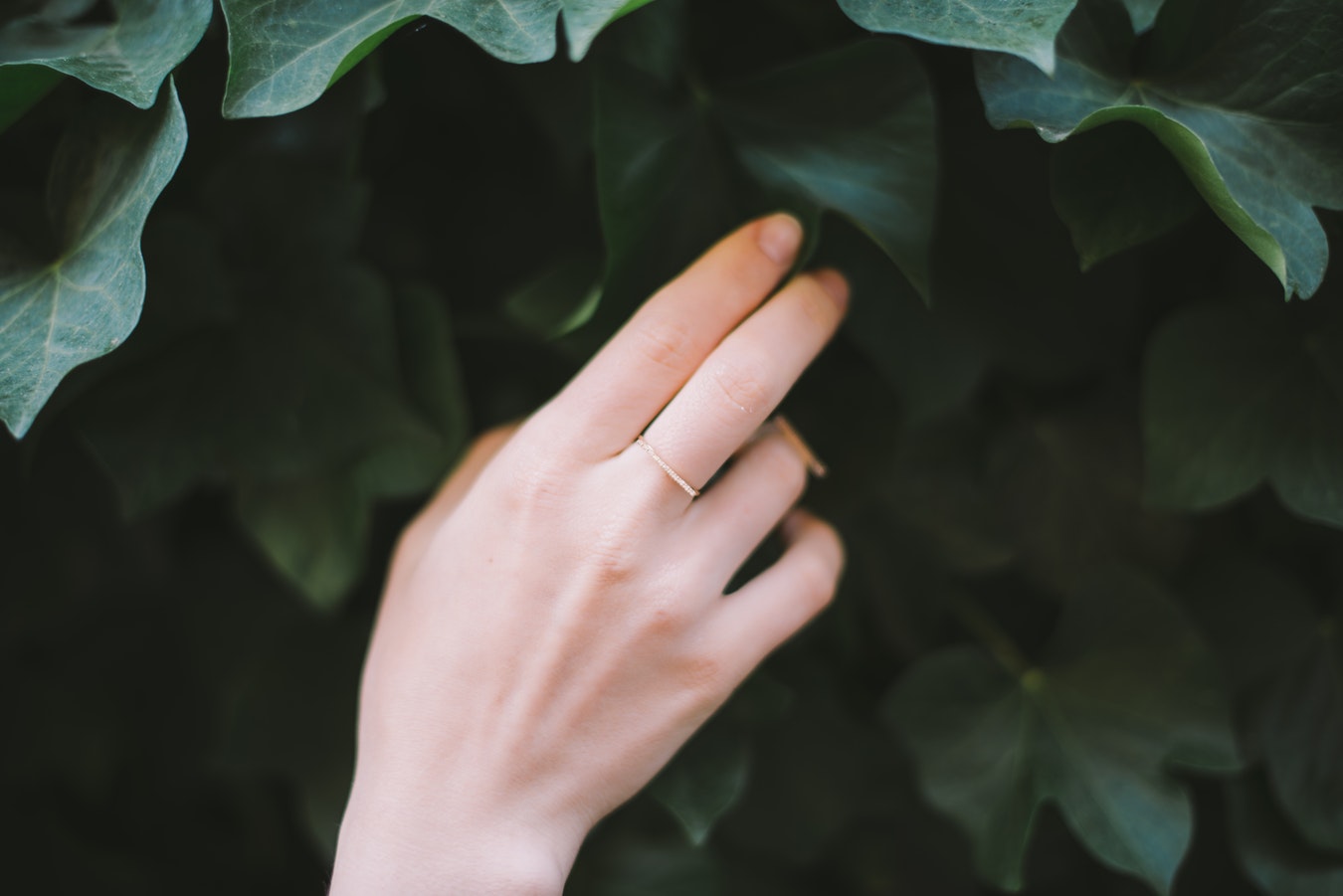 在此输入标题
在此输入标题
在此输入标题
在这里输入您的内容，或通复制内容后右键选择保留文本。在这里输入您的内容，或通复制内容后右键选择保留文本。
在这里输入您的内容，或通复制内容后右键选择保留文本。在这里输入您的内容，或通复制内容后右键选择保留文本。
在这里输入您的内容，或通复制内容后右键选择保留文本。在这里输入您的内容，或通复制内容后右键选择保留文本。
点击输入标题
在此添加标题
在此添加标题
在此添加标题
单击此处添加文本单击此处添加文本
单击此处添加文本
单击此处添加文本单击此处添加文本
单击此处添加文本
单击此处添加文本单击此处添加文本
单击此处添加文本
在此添加标题
单击此处添加文本单击此处添加文本
单击此处添加文本
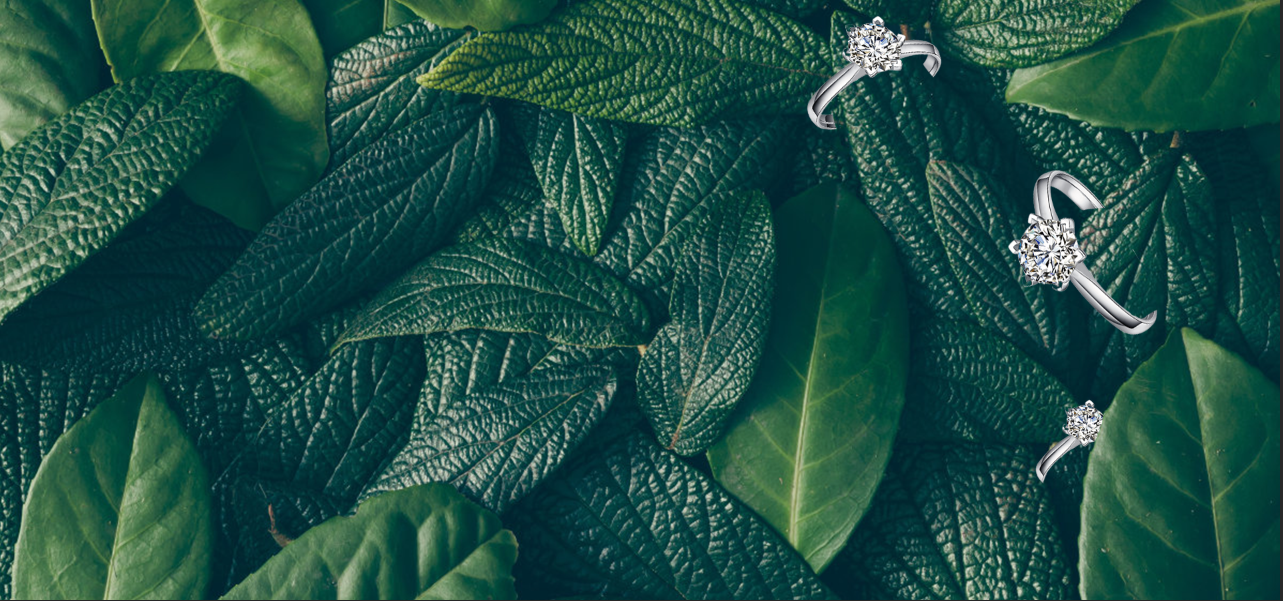 02   产品优势
输入你的内容输入你的内容输入你的内输入你的内容输入你的内容
点击输入标题
点击添加相关标题文字
01
02
请替换文字内容，点击添加相关标题文字，修改文字内容，
请替换文字内容，点击添加相关标题文字，修改文字内容，
请替换文字内容，点击添加相关标题文字，修改文字内容，
请替换文字内容，点击添加相关标题文字，修改文字内容，
点击请替换文字内容
请替换文字内容，点击添加相关标题文字，修改文字内容，也可以直接复制你的内容
03
04
点击输入标题
04
你的内容请点击此处输入您的内容或复制粘贴您的文本请点击此处输入您的内容或复制粘贴您的文本请点击此处输入您的内容或复制粘贴您的文本
你的内容请点击此处输入您的内容或复制粘贴您的文本请点击此处输入您的内容或复制粘贴您的文本请点击此处输入您的内容或复制粘贴您的文本
01
03
你的内容请点击此处输入您的内容或复制粘贴您的文本请点击此处输入您的内容或复制粘贴您的文本请点击此处输入您的内容或复制粘贴您的文本 .
你的内容请点击此处输入您的内容或复制粘贴您的文本请点击此处输入您的内容或复制粘贴您的文本请点击此处输入您的内容或复制粘贴您的文本
02
点击输入标题
您的内容打在这里，或者通过复制您的文本后，在此框中选择粘贴，并选择只保留文字。
您的内容打在这里，或者通过复制您的文本后，在此框中选择粘贴，并选择只保留文字。
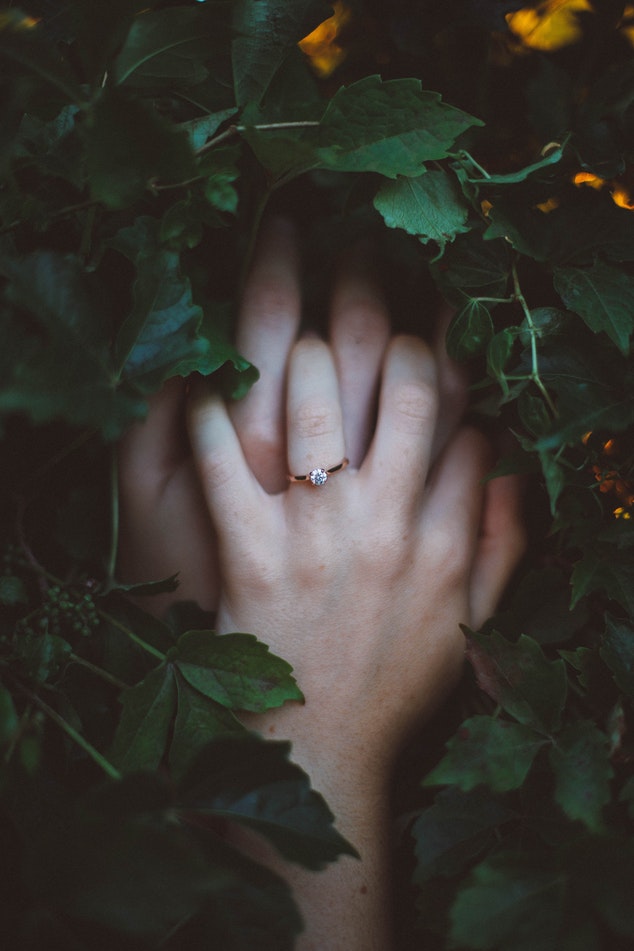 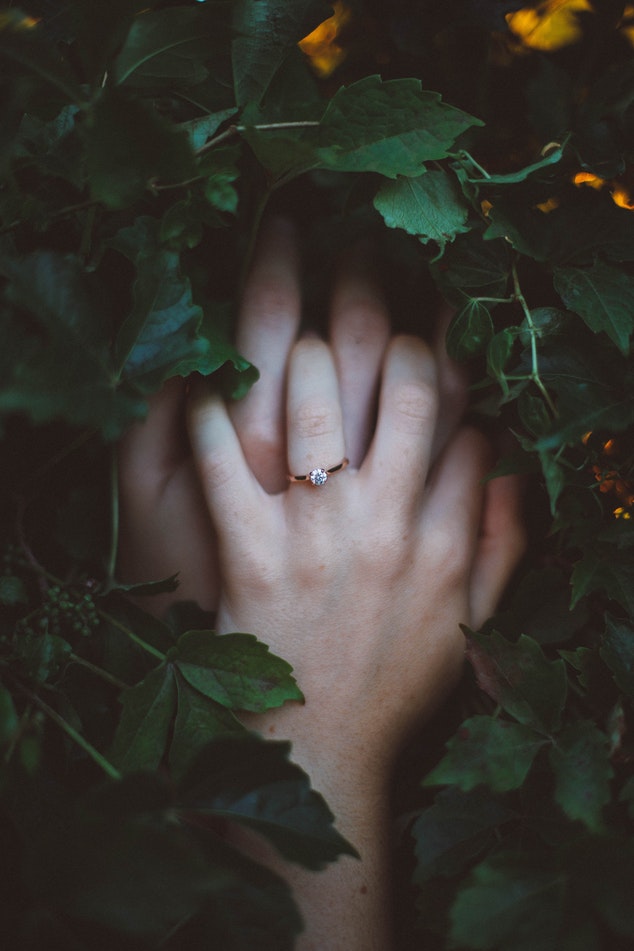 您的内容打在这里，或者通过复制您的文本后，在此框中选择粘贴，并选择只保留文字。
点击输入标题
你的内容请点击此处输入您的内容或复制粘贴您的文本请点击此处输入您的内容或复制粘贴您的文本请点击此处输入您的内容或复制粘贴您的文本.
你的内容请点击此处输入您的内容或复制粘贴您的文本请点击此处输入您的内容或复制粘贴您的文本请点击此处输入您的内容或复制粘贴您的文本.
你的内容请点击此处输入您的内容或复制粘贴您的文本请点击此处输入您的内容或复制粘贴您的文本请点击此处输入您的内容或复制粘贴您的文本.
你的内容请点击此处输入您的内容或复制粘贴您的文本请点击此处输入您的内容或复制粘贴您的文本请点击此处输入您的内容或复制粘贴您的文本
点击输入标题
你的内容
你的内容
你的内容
01
请点击此处输入您的内容或复制粘贴您的文本请点击此处输入您的内容或复制粘贴您的文本请
请点击此处输入您的内容或复制粘贴您的文本请点击此处输入您的内容或复制粘贴您的文本请
请点击此处输入您的内容或复制粘贴您的文本请点击此处输入您的内容或复制粘贴您的文本请
02
03
04
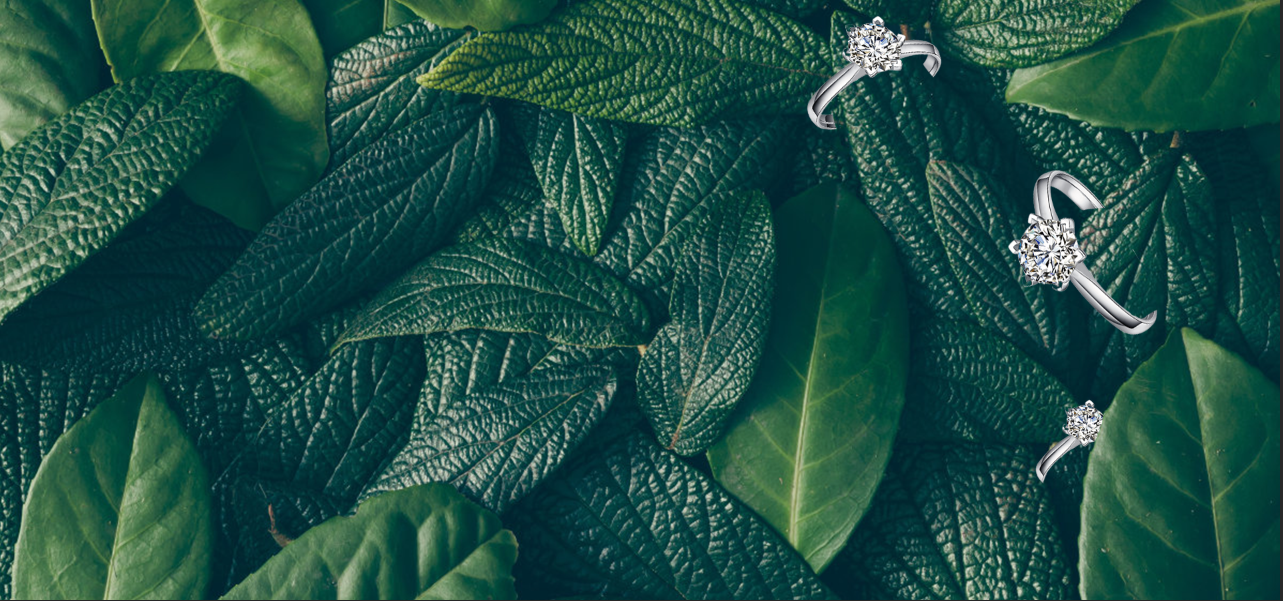 03   市场分析
输入你的内容输入你的内容输入你的内输入你的内容输入你的内容
点击输入标题
添加标题
在此录入上述图表的综合描述说明，在此录入上述图表的综合描述说明，在此录入上述图表的综合描述说明，在此录入上述图表的综合描述说明，在此录入上述图表的综合描述说明
添加标题
添加标题
添加标题
添加标题
在此录入上述图表的描述说明，在此录入上述图表的描述说明。
在此录入上述图表的描述说明，在此录入上述图表的描述说明。
在此录入上述图表的描述说明，在此录入上述图表的描述说明。
在此录入上述图表的描述说明，在此录入上述图表的描述说明。
点击输入标题
你的内容
你的内容
你的内容
你的内容
请点击此处输入您的内容或复制粘贴您的文本请点击此处输入您的内容或复制粘贴您的文本请点击此
请点击此处输入您的内容或复制粘贴您的文本请点击此处输入您的内容或复制粘贴您的文本请点击此
请点击此处输入您的内容或复制粘贴您的文本请点击此处输入您的内容或复制粘贴您的文本请点击此
请点击此处输入您的内容或复制粘贴您的文本请点击此处输入您的内容或复制粘贴您的文本请点击此
[Speaker Notes: 苏州布衣公子信息技术有限公司 出品]
点击输入标题
小标题
请在此处输入文本
请在此处输入文本
小标题
请在此处输入文本
请在此处输入文本
标题
小标题
请在此处输入文本
请在此处输入文本
小标题
请在此处输入文本
请在此处输入文本
点击输入标题
标题
点击添加内容
点击添加内容
点击添加内容
ADD YOUR TITLE
ADD ADD ADD 添加副标题
标题数字等都可以通过点击和重新输入进行更改，顶部“开始”面板中可以对字体、字号、颜色、行距等进行修改。建议正文12号字，1.3倍字间距。
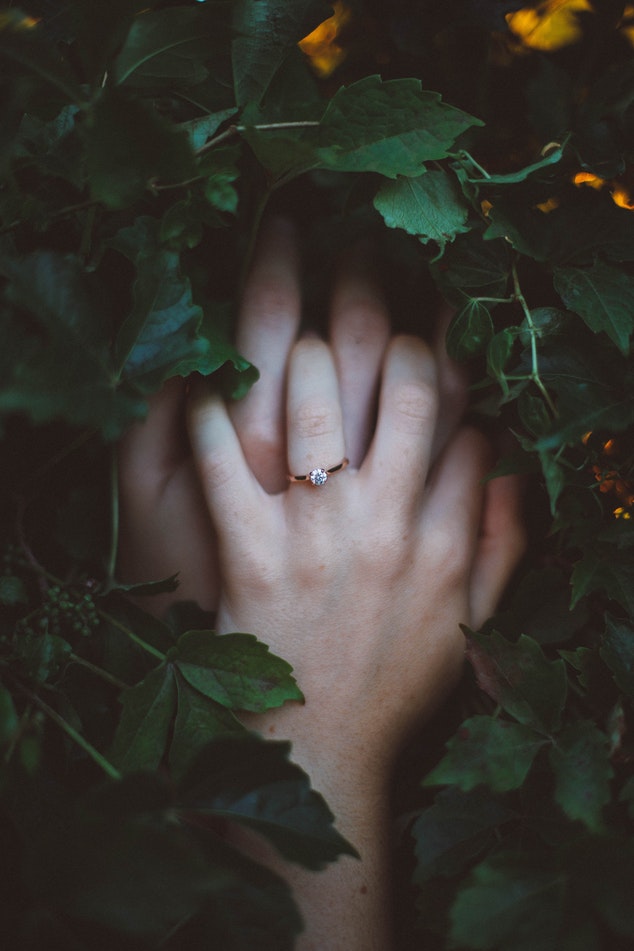 标题
点击添加内容
点击添加内容
点击添加内容
点击此处添加文本

标题数字等都可以通过点击和重新输入进行更改，顶部“开始”面板中可以对字体、字号、颜色、行距等进行修改。建议正文14号字，1.3倍字间距。标题数字等都可以通过点击和重新输入进行更改.
点击输入标题
点击输入标题
点击输入标题
点击输入标题
点击输入标题
70%
点击输入标题点击输入标题点击输入标题点击输入标题点击输入标题点击输入标题点击输入标题
点击输入标题点击输入标题点击输入标题点击输入标题点击输入标题点击输入标题点击输入标题
点击输入标题点击输入标题点击输入标题点击输入标题点击输入标题点击输入标题点击输入标题
点击输入标题点击输入标题点击输入标题点击输入标题点击输入标题点击输入标题点击输入标题
50%
30%
40%
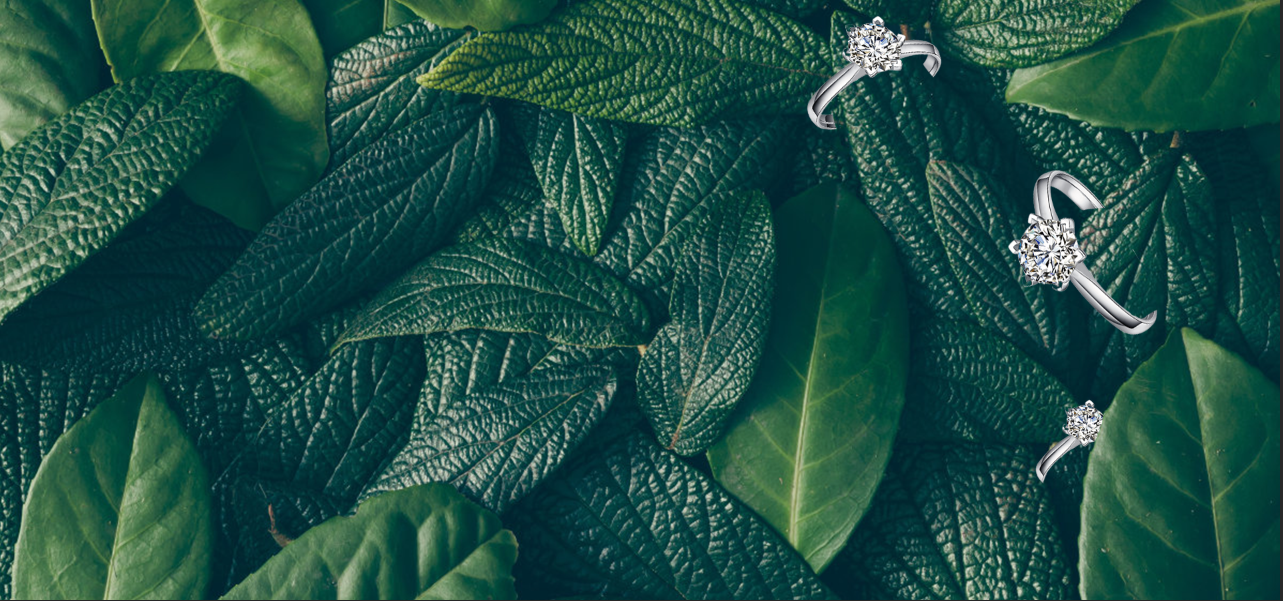 04   前景预测
输入你的内容输入你的内容输入你的内输入你的内容输入你的内容
点击输入标题
输入标题
输入标题
输入标题
点击输入标题
点击输入标题点击输入标题点击输入标题点击输入标题点击输入标题点击输入标题点击输入标题
输入标题
输入标题
输入标题
点击输入标题
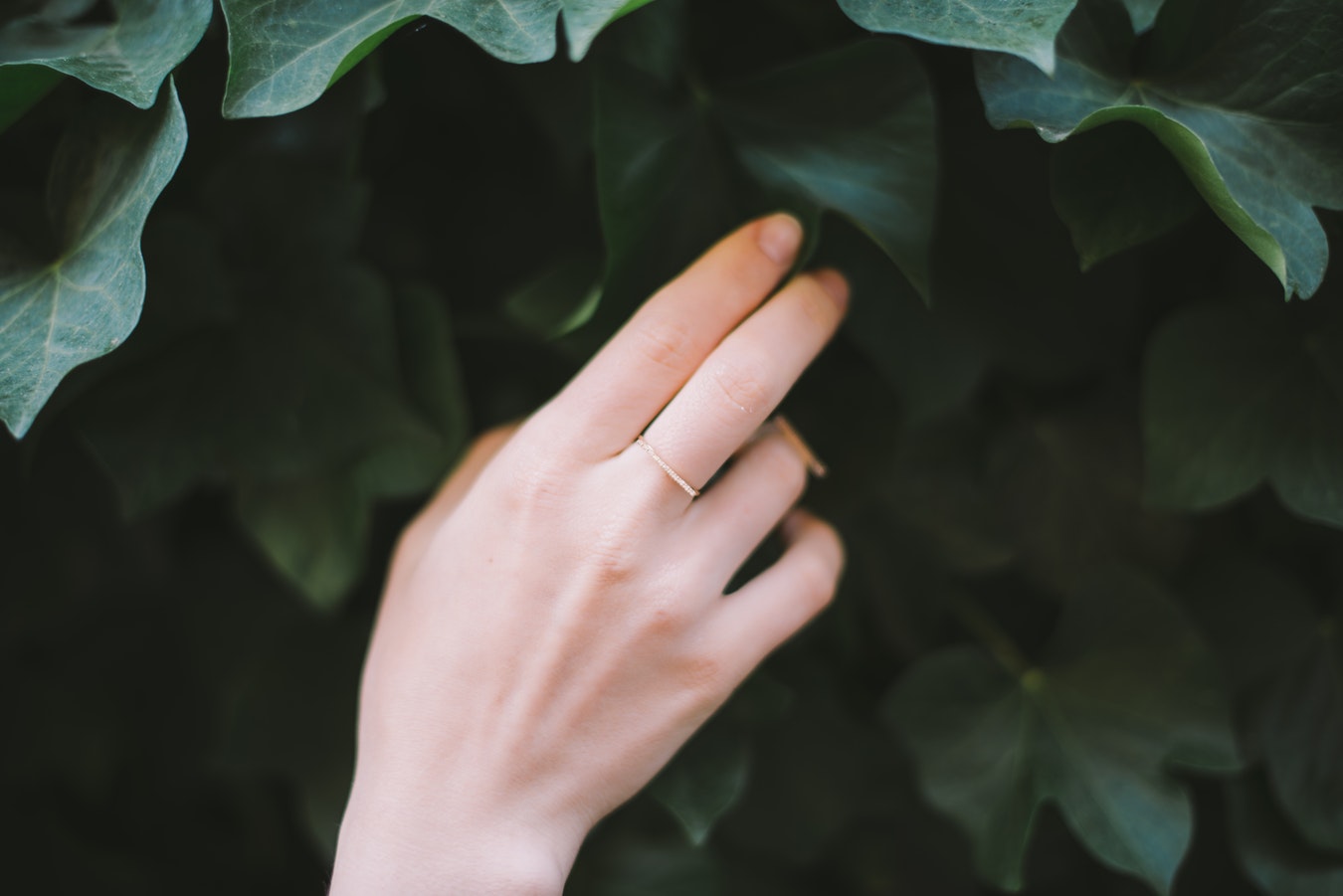 这里输入简单的文字概述
这里输入简单的文字概述这里输入简单字概述这里输入简单简单的文字概述这里输入简单的文字概述简单的文字概述这里输入简单的文字概述这里输入简单的文字概述这里输入简单的文字概述这里输入简单的文字概述这里输入这里输入简单的文字概述这里输入简单字概述
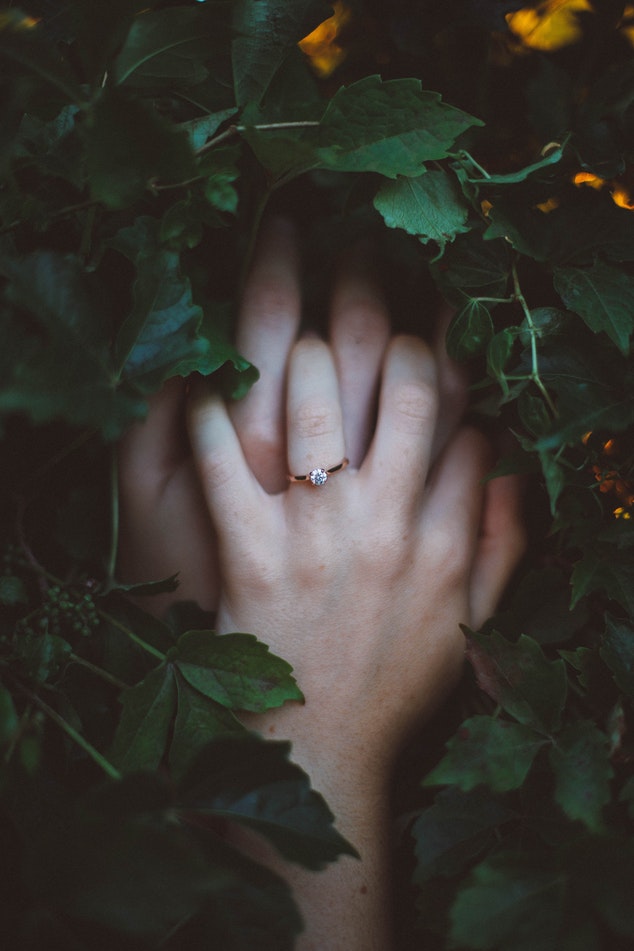 这里输入简单的文字概述
这里输入简单的文字概述这里输入简单字概述这里输入简单简单的文字概述这里输入简单的文字概述简单的文字概述这里输入简单的文字概述
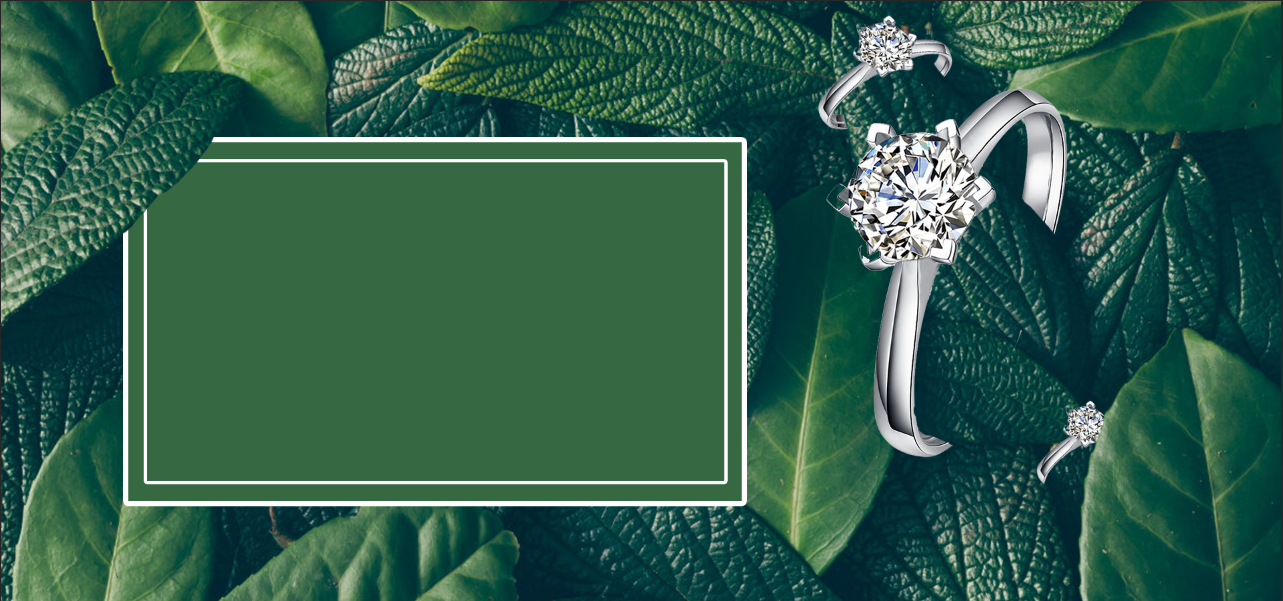 谢谢大家
20XX最新款 惊喜上市
女神必备
立即抢购